ILC 人材WG からの報告
山本　明

LC計画推進委員会、2016-1-7
151115
文科省の調査, WG 活動
SCJ
MEXT
Recommendation
 in 2013
ILC Taskforce
formed in 2013
Commissioned Survey by MEXT, contracted w/NRI 
( in 2014, and 2015)
ILC Advisory Panel
(Academic Experts Committee)
in JFY 2014 ~  2015
Human Resource 
Working Group
in 2015
Particle & Nuclear Phys. 
Working Group
in 2014 ~ 2015
TDR Validation 
Working Group
in 2014 ~ 2015
In progress
委託調査：　	11/16: Fermilab,  11/17: Roark社
人材WG: 	11/18: 12/21, 2/15  …
Starting
2015/11/16
KEK-LC-Meeting
2
国際リニアコライダー（ILC）に関する有識者会議人材の確保・育成方策検証作業部会　委員
浅井　祥仁	東京大学　大学院理学系研究科　教授		
池田　直昭	三菱重工メカトロシステムズ株式会社　機械装置事業部　主	
大熊　春夫	公益財団法人高輝度光科学研究センター　特別嘱託	
岡本　宏己	広島大学　大学院先端物質科学研究科　教授	
熊田　幸生	住友重機械工業株式会社　技術本部　執行役員	
小関　　忠		高エネルギー加速器研究機構　J-PARCセンター　副センター長	
中野　貴志	大阪大学　核物理研究センター　センター長　（座長）	
中家　　剛		京都大学　大学院理学研究科　教授	
山本　　明		高エネルギー加速器研究機構　特別教授	
横溝　英明	総合科学研究機構　東海事業センター　センター長	
横山　広美	東京大学　大学院理学系研究科　准教授
人材の確保・育成方策検証作業部会・今後のスケジュール
2016/1/6
KEK-LC-Meeting
4
人材の確保・育成方策検証作業部会（第1回）http://www.mext.go.jp/b_menu/shingi/chousa/shinkou/038/kaisai/1364301.htm
日時： 2015年11月18日
場所：文科省5階
出席者：
（委員）
浅井、池田、大熊、岡野、小関、中野、中家、山本各委員 
（文部科学省）
小松研究振興局長、行松基礎研究振興課長、
萩原素粒子・原子核研究推進室長、吉居加速器科学専門官

議題：
ILCに関する有識者会議人材の確保・育成方策検証作業部会の議事運営等について
人材の確保・育成方策に関する課題等について
国際リニアコライダー技術設計報告書における人材の確保・育成について (山本）
今後の議論の進め方について
その他
2016/1/6
KEK-LC-Meeting
5
日本学術会議「国際リニアコライダー計画に関する所見」（平成25年9月30日）
2 審議依頼を受けた各事項に関する検討
（3） ILC 計画を我が国で実施することの国民及び社会に対する意義
 1 文化としての基礎科学
　・ILC 計画の社会的意義としては、当該分野における我が国の国際貢献や、青少年や市民の基礎科学への関心の増進を通じた次世代科学・技術人材の育成、といった事柄が想定される。これらの事柄に対する価値観が国民の間でどれだけ共有されるかが鍵となる。
（4） ILC 計画の実施に向けた準備状況、建設及び運営に必要な予算及び人的資源の確保等の諸条件

3 人的資源の確保
　・ILC計画を我が国で実施する上で最も重要なのは、10～20年スケールで計画を主導するリーダーたちである。国際プロジェクトであるから、リーダーの国籍は問わないという考え方もあるが、我が国で実施するからにはやはり日本人がリーダーシップを発揮する態勢を整えるべきである。ILCの設計・建設、並びに、そこでの高エネルギー物理学の研究展開を長期にわたって国際的に主導するに相応しいリーダーたちが誰の目にも明らかとなることが望まれる。
　　・建設期には1000人規模の加速器関連研究者・技術者（エンジニア）・技師（テクニシャン）の参画が必要と見込まれる。仮にKEKの加速器研究者・技術者（エンジニア）を総動員したとしても300人程度であり、国内の人材だけでは大幅に不足していることは明らかである。海外からの優秀な人材を、計画のどの段階でどの程度動員できるかの見極めが極めて重要である。

3 総合的所見
 2 ILC 計画の我が国での実施の可否判断に向けた諸課題の検討
　・ILC の我が国への誘致の判断には、本回答が提示する諸課題や懸念事項について十分な調査・検討が行われ、建設、運転、高度化、最終処理にわたる経費の全容とその国際分担、人材や管理運営体制の問題など課題事項に対して明確な見通しが得られることが必須である。調査・検討と並行して海外主要国・地域の研究機関や資源配分機関との協議を行い、国際分担等に関する見極めを行うべきである。
　・検討すべき重要課題として、（5）建設期及び運転期に必要な人員・人材、特にリーダー格の人材などがある。ILC を我が国に誘致することの是非を判断する上で、これらの課題について明確な見通しが得られることが必要である。
人材の確保・育成方策検証作業部会における論点
1.  技術設計報告書（TDR）における人材に関する記述の検証
構成部品の製造、建設、運転、マネジメントの各段階において国外及び国外から必要とされる人材の職種（研究者、技術者（エンジニア）、技師（テクニシャン）等）と規模、またその根拠や考え方の検証
必要とされる人材の国外及び国内における確保・育成に関する見通しの検証
構成部品の製造、建設期の検査等に必要となる研究者・技術者に関する検証
課題や検証が必要とされている事項の検証

2．大型加速器施設における人材に関する検証
国外の大型加速器施設（LHC等）の構成部品の製造、建設、運転、マネジメントの各段階における人材の確保・育成に関する実績の検証
既存の国内外の大型加速器施設からの研究者・技術者の確保に関する見通しの検証

3．国内における人材の確保と育成に関する検証
国内企業における技術者の確保・育成に関する見通しの検証
我が国におけるこれまでの大型研究プロジェクト（SPring-8等）における企業の人材面での貢献及び建設等終了後の対応等
高エネルギー加速器研究機構及び大学における技術者の確保・育成に関する見通しの検証
若手研究者・技術者のキャリアパスの構築

4．リーダーの確保・育成、マネジメント人材の登用等に関する検証
リーダーとなる人材の確保・育成に関する課題等
国際機関の組織の在り方を踏まえたマネジメント人材の登用の仕組みの検討における課題等
コメント・デイスカッション
岡本委員からのコメント　（代表例）：
,,,
 建設期に必要な人員の内訳（研究者、作業者、技術者、ポスドク）の明確化
海外でコンポーネント製造等を行う作業割合の明確化
ILC計画に携わる日本人の人数（割合）の明確化
諸外国から人を呼ぶ方策（家族に対するケア等）の検討
リーダー格海外研究者の給与水準の検討
海外研究者（家族を含む）の日常生活のためのインフラ整備予算（額）の検討
ILC建設終了後のキャリアパス
コメント・デイスカッション(2)
（大熊）日本では、KEKを中心として国内企業を含めたILCのためのR&Dが進んでいるが、現時点で外国企業はILC計画への参加を考えているのか。

（大熊）日本の中小企業をILC計画へ取り込んでゆく方策を今後検討したい。

（池田）現在、大型加速器計画が日本で立ち上がっておらず、国内企業としては、次の計画の開始時期、規模、期間が明確でない限り技術者の確保・育成は難しい。特に、加速器の技術者は特化したOJTトレーニングが必要であり、企業内の他部署との共通性が低い。企業としては、何らかの加速器計画が常に続いていることが技術者の確保という点では重要であり、（今後の加速器計画の見通しや継続性を含めた）全般を議論してほしい。

→（中野）ILC計画に留まらず、加速器全般の人材確保について議論したい。
ILC-TDR 国際設計チームの人材見通し - ILC 加速器実現に必要な技術・人材の準備 –
山本　明　(LCC, KEK) 

文科省ILCに関する有識者会議・ 
　第一回・『人材の確保・育成方策検証作業部会』　(2015-11-18) 報告（案）
Draft-151116
AY-2015/11/16
ILC加速器建設への人材
10
報告の内容
ILC加速器建設に必要な人材 （TDR. ILC-国際設計チームによる, 検討）


ILC加速器実現にむけた準備 (KEK ILC アクションプランWGによる検討)
超伝導加速器技術課題、必要な人材と人材育成
ナノビーム技術課題、必要な人材と人材育成
施設建設技術課題、に必要な人材と人材育成
AY-2015/11/16
ILC加速器建設への人材
11
報告概要
ILC 研究所は、加速器建設および運転に、~ 1,000 名規模の人材 （研究、技術、管理部門、及び業務委託を含む）を、必要 （TDR に記述）。

世界各地域の同様の規模を有する素粒子・原子核・加速器研究所が、国際的に連携し、適切なバランスで分担・貢献する事を前提。

 ”準備段階”を、先端加速器技術開発（SRF, nano-beam技術等）での、現有の人材を中心としてスタートし、段階的に増強を図る。　”建設段階”に必要となる人材（TDR での検討）の ~ 25%に相当するコアメンバーを育成する (KEK検討案）。他計画からの人材の移行、新規若手の採用・育成を組み合わせ、増強する。

加速器建設の為のコアとなる人材を、以下に焦点として、育成を図ることが重要。
(1) 超伝導高周波加速技術、(2)ナノビーム技術、(3) 施設設計・準備、および
(4) 新国際研究所の創設準備　（本検討人材数には含まず。計画判断後の検討課題）.
AY-2015/11/17b
ILC加速器建設への人材
12
ILC 加速器建設における研究所人材構想・全容準備期間 (4年） 〜建設期間（９年）
TDR後、KEKでの検討
平均: ~ 1,100/年
TDRでの国際チームによる検討
1, 100
≥ 25% of 1, 100
AY-2015/11/17b
ILC加速器建設への人材
13
ILC 年次計画・必要人員総表　(検討中)
ILC加速器建設への人材
AY-2015/11/17b
14
ILC加速器・準備期間に必要な人材案 (FTE) 1)
AY-2015/11/17b
ILC加速器建設への人材
15
コメント・ディスカッション
（浅井）ILCの建設・運転人材1,100名に業務委託は含まれるのか。
→（山本）含まれる。

（小関）欧米では、ILC計画のための潜在的な人材が現行計画により育成されているとのことだが、現行計画（LCLS-II、EXFEL）のタイムラインはどうなっているのか。
→（山本）EXFELは、2016年末～2017年にビームが出る見込み。LCLS-IIは2019年末までにビームを出す計画。政府間のポリシーがあれば、EXFEL計画及びLCLS-II計画の人材がILC計画へ移動することは可能ではないか。

（浅井）海外の加速器人材は、空洞の製造・試験を海外と日本のどちらで行うのか。
→クライオモジュールの製造・試験まではハブラボの責任であるため、海外で主に作業を行う。
コメント・ディスカッション(2)
（池田）現時点で、日本はILC建設に必要とされる技術水準に十分到達できるが、過去、量産化経験がない点が問題である。日本で10年間に作成された超伝導加速空洞は30個にすぎず、他方欧州は800個もの経験がある。（日本で量産化を行うためには、）海外の量産化技術の経験を基に机上で考えるだけでは十分ではなく、OJTを実際に行う必要がある。人材育成方策と並行して、準備期間におけるプロジェクトマネージメント、ファシリティーマネージメント（設備体制、生産体制）も検討するべき。

→（山本）準備期間に現行のKEKの設備を発展させ、空洞作成からクライオモジュールの製造・試験の全工程をカバーできる1ラインを設置することが出来れば、ハブラボ機能の検証は可能である。また、海外からのクライオモジュール輸送による品質保持（低下）の検証も併せて可能になる。上記1ラインが完成すれば、日本の設備体制は海外の設備体制に追いつくことができると考えている（EXFELは組み立て・試験に各3ライン）。
コメント・ディスカッション(3)
（中野）欧米では加速器人材を育成後、同じ人材を異なる加速器建設に有効活用している。日本はゼロから（人材育成を）スタートした後、どうするのか。本当にキャッチアップするだけでいいのか。人材育成の後発であるがゆえの利点が日本にはないのか。

→（山本）加速器建設で重要な技術は、ナノビーム技術と超伝導技術である。ナノビーム技術に関する人材は、KEKBやATFからの移動が見込まれるため、日本の人材育成はゼロからのスタートではない。また、超伝導技術において、日本は世界で初めて超伝導加速空洞を加速器（TRISTAN）に導入した実績がある。量産化では遅れをとったが、KEK（日本）によりけん引された超伝導技術は、いまや世界の主流となっている。ILC計画により超伝導技術がさらに進展すれば、世界に一層、応用を含めた技術が広まり、付随して様々なキャリアパスが出来ると考えている。
コメント・ディスカッション(4)
→（大熊）技術的な事項や現在までのKEKの実績には同意するが、問題は人材育成である。大学や企業の側から見て、ILC計画の将来ビジョン、また育成された人材の次のキャリアをどの様に描けるのかが問題であると思う。学問的な魅力があれば、（大学や研究所に）学生や研究者は集まってくる。企業は、ILC計画で培った技術を活用できる次の展開を見通すことが出来れば、人材を配置できる。技術面のみを議論するのではなく、ILC計画の将来ビジョンや人材のキャリアビジョンをどう見せるか、どう考えるかが非常に重要である。

→（山本）ILC計画の学問的な魅力に関しては、素粒子原子核物理作業部会で議論されている。また、CERNは、設立当初から思いもよらないほど大規模になり、100年を見据えた計画となっている。過去、加速器研究は想像を超える展開があった例を伝えるべきだと思う。
人材の確保・育成方策検証作業部会（第2回）http://www.mext.go.jp/b_menu/shingi/chousa/shinkou/038/038-3/shiryo/1365674.htm
日時： 2015年12月21日
場所：文科省5階
出席者：
（発表者）佐藤康太郎名誉教授（KEK）、田中均部門長（理化学研究所・XFEL研究開発部）
（委員）池田、大熊、岡本、熊田、小関、中野、中家、山本、横山各委員 
（文部科学省）生川大臣官房審議官、小松研究振興局長、行松基礎研究振興課長、
萩原素粒子・原子核研究推進室長、吉居加速器科学専門官

議題：
人材の確保・育成方策検証作業部会（第1回）の議事録について
これまでの主な意見（案）

大型研究プロジェクトの推進に係る建設、必要人員の確保及び人材育成の状況等について
SACLA建設プロジェクト 　（田中均：Spring-8) 
KEKB加速器の状況　(佐藤康太郎：KEK)  

その他
2016/1/6
KEK-LC-Meeting
20
人材の確保・育成方策検証作業部会これまでの主な意見（案）
建設期の必要人員1,000人の職種の構成と若手の割合、国内と国外で必要となる人数と日本人研究者の割合、不足する人員を海外から呼び寄せる根拠、多数の外国人研究者やリーダー格の研究者を招聘等する場合の給与水準等の設定、海外研究者を受け入れるためのインフラ整備費が予算に含まれているか、ILC完成後の技術者等のキャリアパス、等について本部会で知りたい。

現時点で海外企業がどれくらいILCに参加しているのか、また、大企業だけでなく国内の中小企業の技術をどう取り込んでいくのか、について本部会で議論したい。

企業としてはILCに期待しているが、トリスタンから始まった加速器建設が近年止まっており、いつ頃、どれくらいといった次の加速器建設の見込みがないと企業では人員の確保が困難。特に加速器の技術者は社内でも他に共通する要素が少なく、かなり特化したトレーニングも必要。実際にはOJTで行われるが、何らかのプロジェクトが続いていることが技術者の確保という点では大事。

近年、加速器科学の教育が弱体化しており、大学院生の活用が困難な状態。ILC計画をもとに大学の役割がどうなるのか議論したい。
2016/1/6
KEK-LC-Meeting
21
TDR における人材確保・育成について
各国のラボが拠出する人員について、クライオモジュールの試験までは各ラボで作業を行うことを想定。
人員の増について、EXFELはHERAから人員が移行し、LCLS-2は1から移行しているが、超伝導はゼロからのスタートである。ILCは国際協力で実施するので、海外の事例を転用することが可能と想定している。

加速器人員の国際化について、スーパーKEKBやJ-PARCは国内計画として進んでおり、本格的な国際共同プロジェクトに取り組むにあたっ　ては組織や人を含めた考え方の変革が必要ではないか。
加速器人材の育成について、現在でもKEKのATFで博士号取得者を輩出しているが、大学には加速器技術を専門とした講座がほとんどなく、育成につながっていないことが課題。

量産化技術について、EXFELでは2年で800台の加速空洞を製造しているが、日本ではこの10年間で30台しか作っておらず、量産と技術の習熟が課題。ＯＪＴ等により人材を育成するためには建設期間前に設備や生産体制をどうするかを平行して考える必要がある。

建設には1000人、ピーク時には1,600人の体制を作らなくてはいけないということを見据えての議論が必要。

必要となる人材のキャリアパスについて、欧米からはある程度成熟した方が参加し、無駄なく人を育成し、何度も活用している利点があるが、日本はゼロから人材を育成し、その後どうなるのか、見通しが立っていない。

ILCのキーテクノロジーはナノビームと超伝導である。ナノビームはKEKBで人材が育っており、ILCへの移行は可能であるし、他の加速器でも活躍の場はある。また、超伝導を初めて加速器に取り入れたのは日本のトリスタンであり、我が国はその時点では世界をリードしている。その後の広がりでは後れをとったが、我が国にもポテンシャルはある。

ILCでの研究でどのような人材を育て、次をどう育てるか、次の展望に関するビジョンが重要。ILCに学術的な魅力があれば、研究者、学生､企業とと人は集まってくる。その展開をどうやって考え、見せていくかが重要であり、技術だけで議論すべきではない。

CERNは多国籍機関であり、地政学的にも日本とは異なる。CERNの事例は参考にすべきだが、容易にそのまま援用できない部分もあるではないか。
2016/1/6
KEK-LC-Meeting
22
質疑・応答
（山本）KEK-ATF等は、博士号取得者を輩出した実績がある。資料2の「日本はゼロから人材を育成し、」は、事実と異なる記載ではないか。

→（中家・山本）第1回作業部会では、「超伝導加速空洞の量産化や工業化に対する人材育成がゼロからのスタートになる」と指摘されたのではないか。

→（中野）誤解を招かない記述へと修正する。 (その後、文科省からの修正案の検討要請に基づき、山本よりコメントを提出。次回の作業部会で修正される見通し)。
2016/1/6
KEK-LC-Meeting
23
修正案
ILCのキーテクノロジーはナノビームと超伝導である。ナノビームはトリスタン、KEKB、スーパーKEKBで人材が育っており、ナノビーム技術は他にも転用され今後ますます必要になる重要な技術であり、他の加速器でも活躍の場はある。

また、超伝導を初めて加速器に取り入れたのは日本のトリスタンであり、我が国はその時点では世界をリードしている。その後の広がりでは後れをとったが、我が国にもポテンシャルはあり、技術によってはこれまでKEKが世界を引っ張ってきている歴史もあることから、そこで育った人材が今後世界に広まっていくと考えられる。
2016/1/6
KEK-LC-Meeting
24
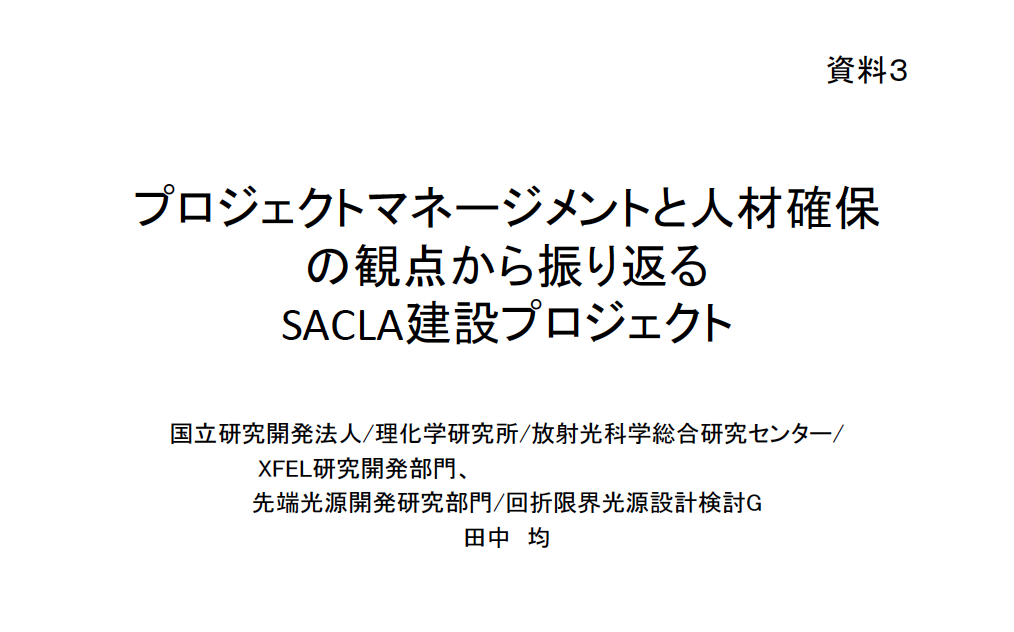 2016/1/6
KEK-LC-Meeting
25
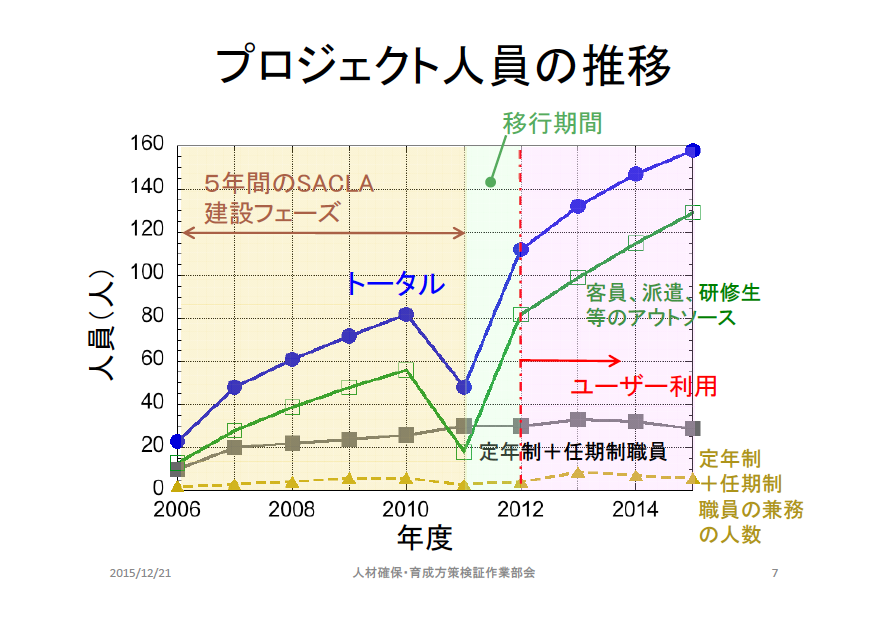 2016/1/6
KEK-LC-Meeting
26
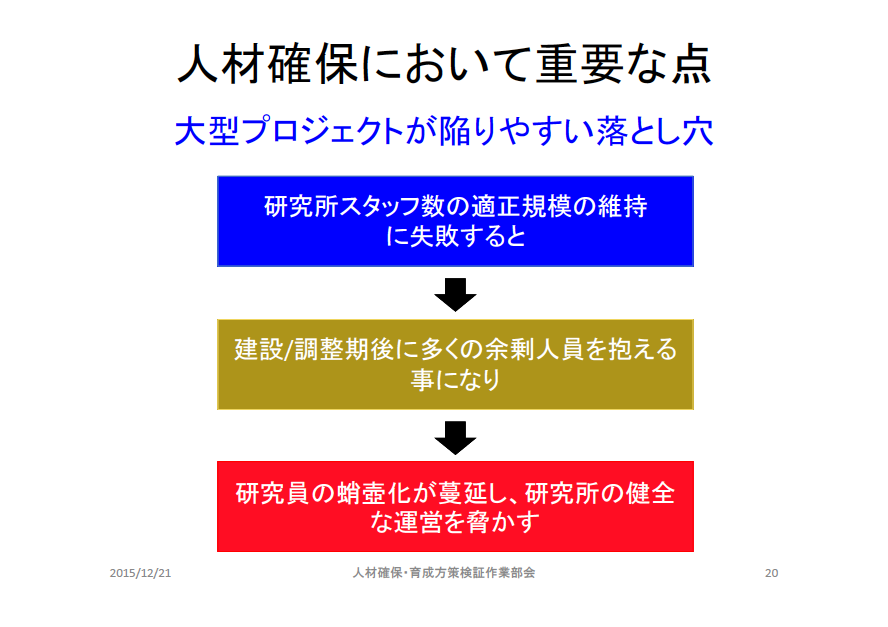 2016/1/6
KEK-LC-Meeting
27
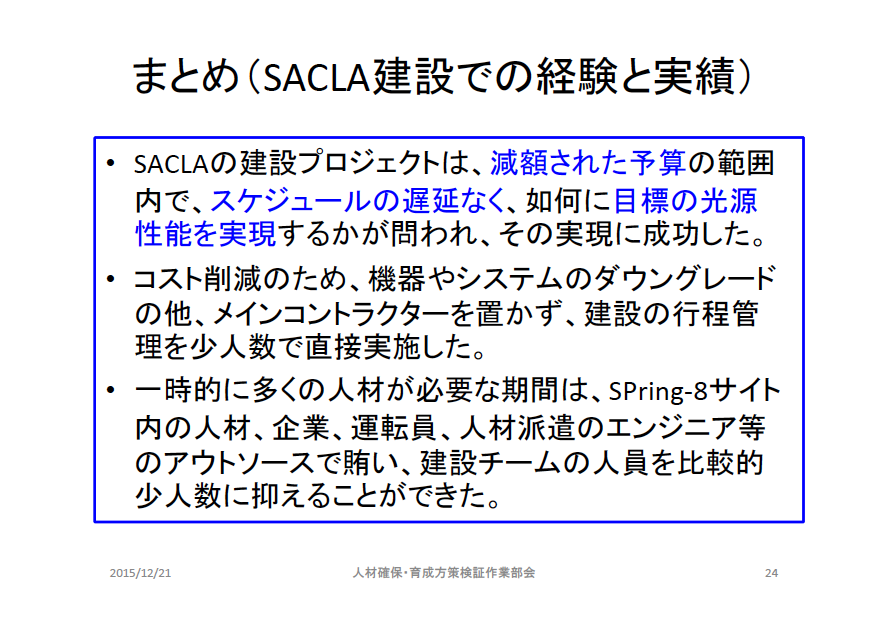 2016/1/6
KEK-LC-Meeting
28
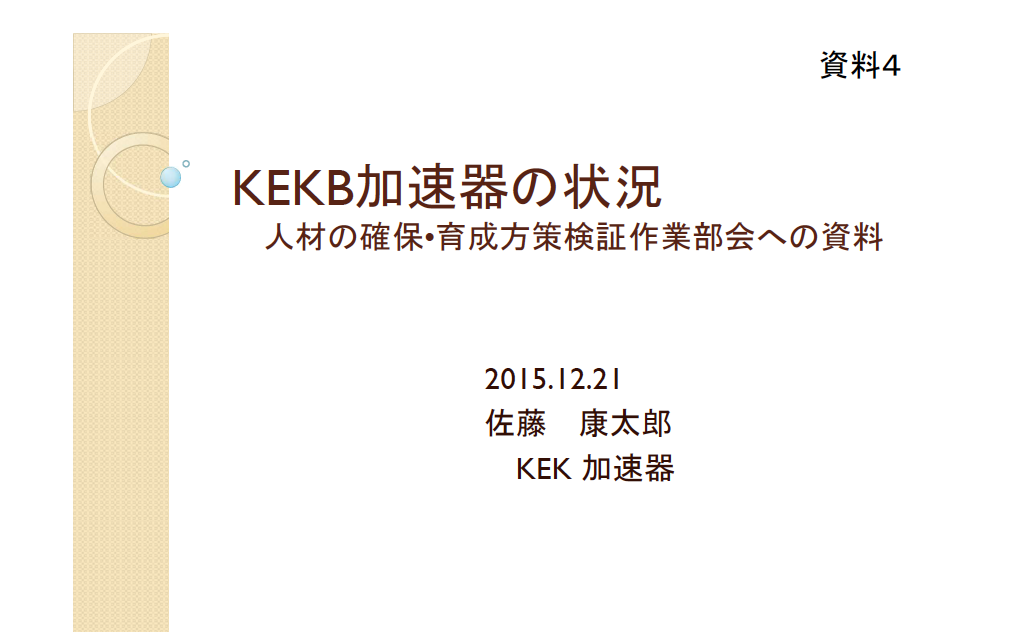 2016/1/6
KEK-LC-Meeting
29
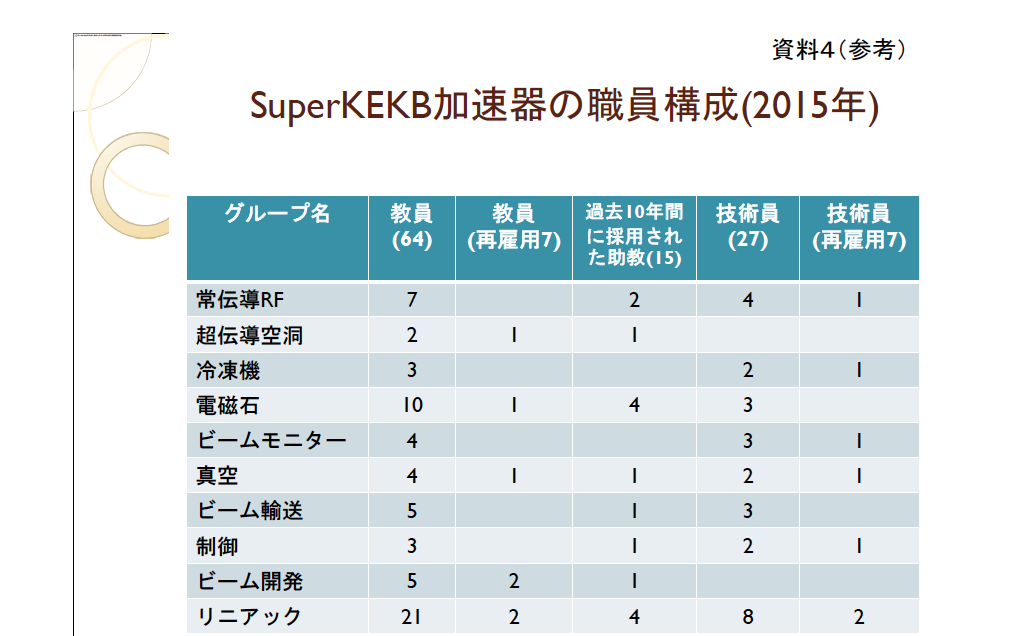 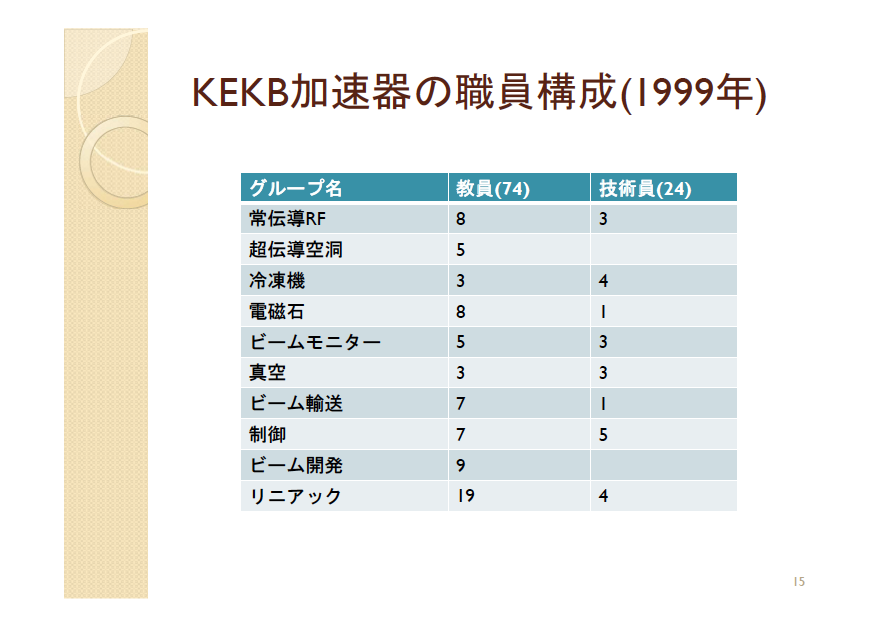 2016/1/6
KEK-LC-Meeting
30
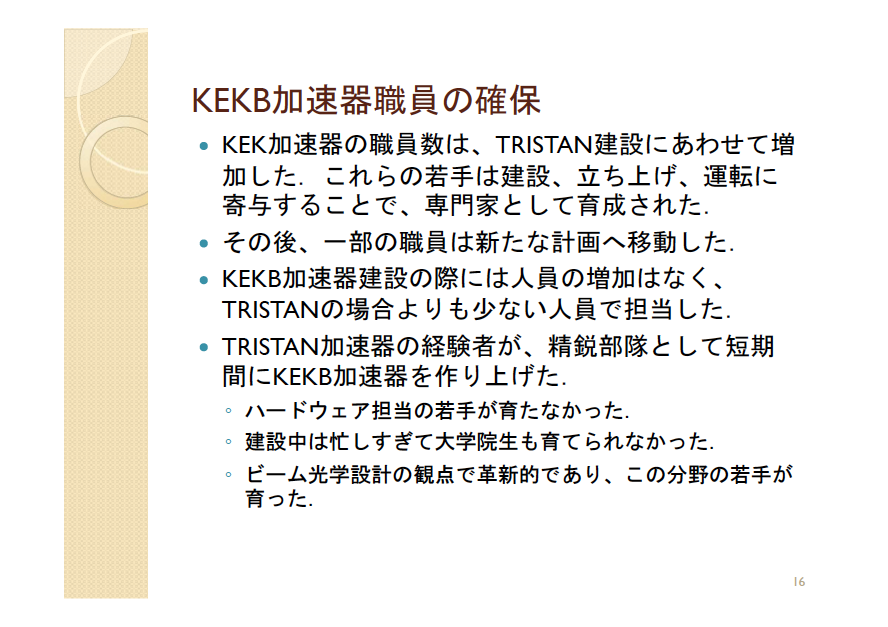 2016/1/6
KEK-LC-Meeting
31
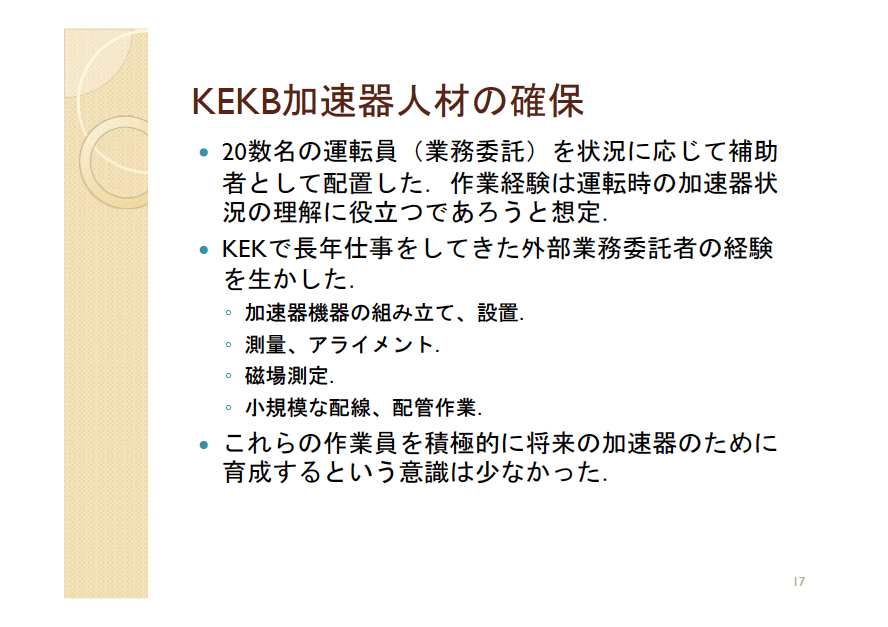 2016/1/6
KEK-LC-Meeting
32
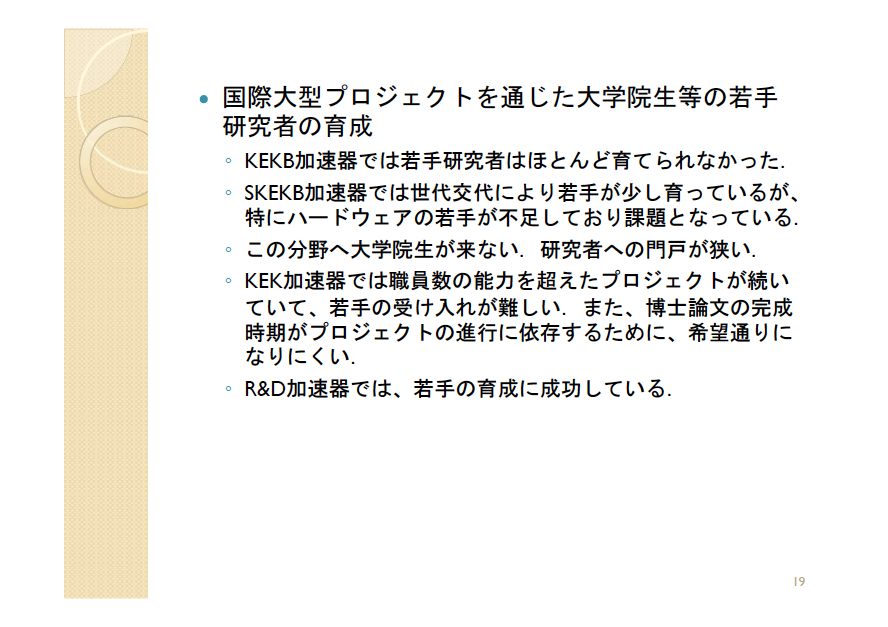 2016/1/6
KEK-LC-Meeting
33
質疑・応答
（小関）加速器人材における、SACLAとSpring-8とのコラボレーションの規模について知りたい。どの時点で何名の人材がSpring-8からSACLAへ参入したのか。

→（田中）スライド8参照：2006年（建設開始）時の人材20名のうち、SACLA専任は10名である。残り10名はSpring-8より参入した。2010年の建設ピーク時は、30名強がSpring-8より参画した。

（小関）スライド8参照：2011年のSACLA建設終了に伴い、Spring-8の人材は元の所属へ戻ったのか。

→（田中）大部分は元の所属へ戻った。
2016/1/6
KEK-LC-Meeting
34
コメント
（大熊）各計画の人材数を細かく議論しても意味はないのではないか。例えば、SACLAより帰ってきたSpring-8の人材は、さらに転籍するなどしており、実際にはSpring-8の人数は減少している。また、SACLAに行くことを前提にSpring-8で雇用した場合もある。さらに、理研、日本原子力開発機構、KEKでは、大学院生の数や技官の定義が異なるため、人材数の単純な比較はできない。
2016/1/6
KEK-LC-Meeting
35
コメント：
（山本）加速器に必要な人材を論じる際、加速器人材に焦点があてられるが、実際には加速器を支える管理部門や共通技術支援部門の人材も必要である。ILC計画の人材数試算は、加速器人材以外の人数についても計上している。ILC計画と他プロジェクトを比較する際には、単純に総人数のみを論ずるべきではない。
2016/1/6
KEK-LC-Meeting
36
質疑・応答
（中野）ILC計画が大規模であることによって、企業で生じる問題点はあるか。

→（池田）量産化のスキームが確立されれば、他企業との分業等により、生産性を上げることが出来る。その段階では、プロジェクトマネージメントが重要になるであろう。また、全参画企業が最終製品の目的や配慮点を理解できるように配慮する必要がある。企業は、飛行機製造やSACLA建設で（量産化経験の）ベースはあるが、ILC計画は過去の計画と異なり超伝導加速空洞を用いるため、（量産化の）最適スキームを新たに考える必要がある。超伝導加速空洞はcleanな環境が要求されるため、製造拠点間の輸送方法、開梱・輸送時における品質確保の方法、製造途中における性能計測施設を考慮すべきである。
2016/1/6
KEK-LC-Meeting
37
質疑・応答
（中家）SACLAは国内計画であり、国際計画であるILC計画とのギャップは大きい。SACLAが5倍規模だった場合、現在のマネージメントと違いが生じただろうか。

→（田中）5倍のSACLA計画＝5倍のエネルギーと定義すると、新たなR&Dは必須ではなく、加速部分の延長に伴う空洞製造数が増加するのみではないか。量産化に企業が対応できれば、研究員の大幅な人員増は必要ない。Beam dumpで新たなR&Dが開始される場合には、研究員の増員が必要かもしれない。

→（池田）SACLAが5倍規模であっても、空洞の数量が増えるのみで製造上の問題はない。但し、ある一定量を超えると、輸送や保管の方法を考慮する必要がある。管理の目の届く範囲を超える場合、輸送や保管方法が変わるのではないか。
2016/1/6
KEK-LC-Meeting
38
→（田中）SACLAは1つのチームで設置したが、もしSACLAが大規模計画になり、設置に2チームが必要となった場合、増員が必要である。

→（山本）ILC計画は、製造段階から最低限3つの地域における協力チーム（コンソーシアム）に分かれており、国際協力、及び全体のマネージメントが従来計画と比較してより重要となる。

（中野）日本の強みを最大限利用する場合、ILC計画のマネージメント方法は日米折衷案となるのか。

→（山本）その通りである。日本では、KEKを中心としたチームが設立され、日本的な方法で製造やマネージメントを行うのではないか。
2016/1/6
KEK-LC-Meeting
39
要望・コメント
（萩原）E-XFEL計画では、DESYですべての加速空洞の検査を行っている。従って国際計画とはいえ、品質検査は1つのラボが責任を持って行っている。ILC計画は品質検査施設が最低3か所必要であることから、マネージメントがE-XFEL計画よりも一段階難しく、マネージメントに関する深い議論が求められる。マネージメントによっては、計画がとん挫する可能性があり、（加速器人材に加え）マネージメント人材も重要である。若手時代に加速器建設で育成された人材が日本に少ないため、ILC計画実施の際に、日本がマネージメントの主導的な立場をとれず、日本のお金が海外に流出するだけになる可能性(心配？)がある。日本がILC計画をホストする意義があるかどうかも含めて議論してほしい。

→（山本）準備期間の人材育成は上述の点を重視している。3拠点で製造した製品が加速器として機能するかどうか、準備期間で検討することを提案している。
2016/1/6
KEK-LC-Meeting
40
人材の確保・育成方策検証作業部会・今後のスケジュール
2016/1/6
KEK-LC-Meeting
41